Саванны
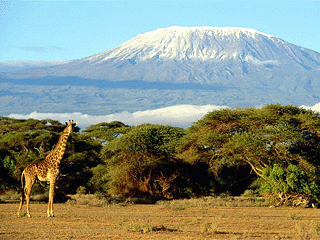 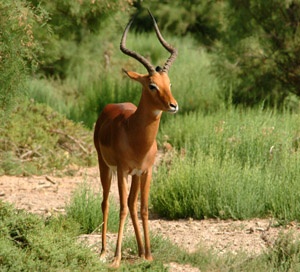 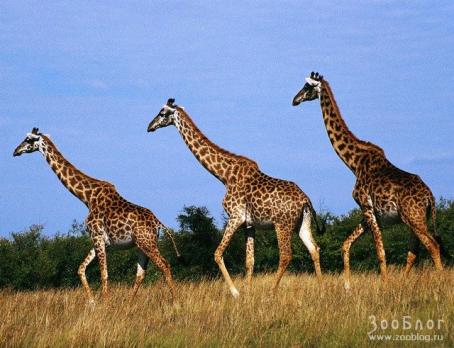 Животный мир саванн
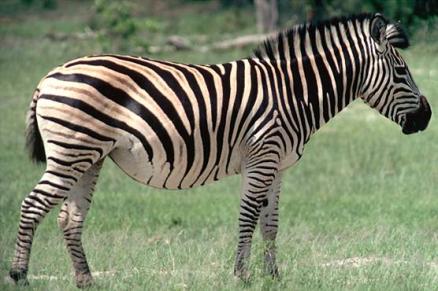 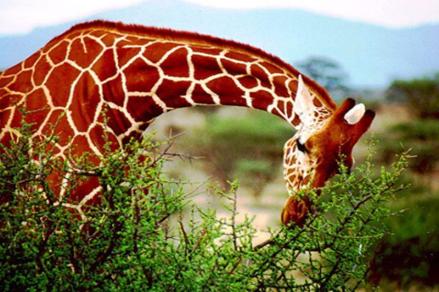 Жираф
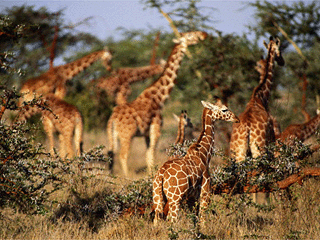 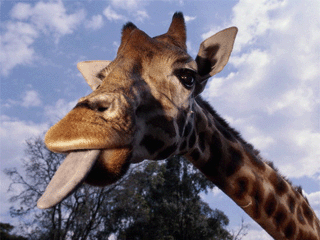 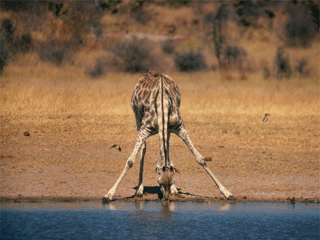 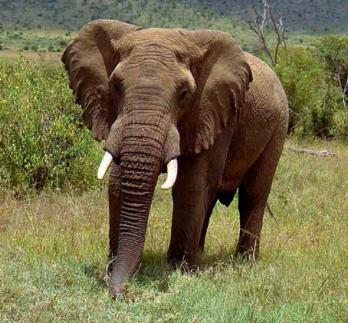 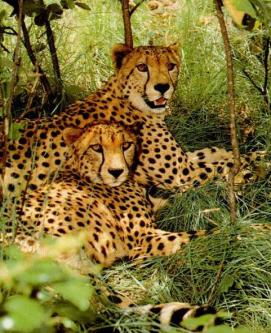 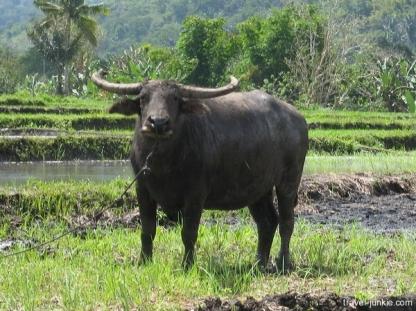 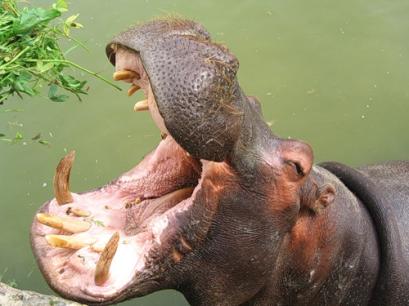 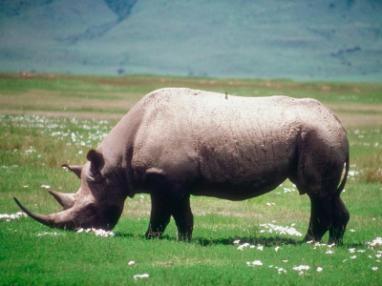 Африканский слон
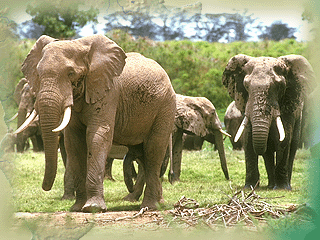 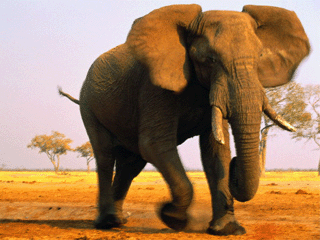 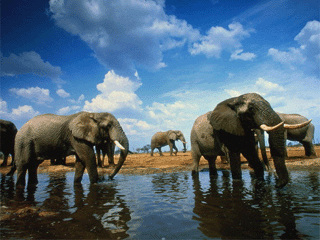 Африканская зебра
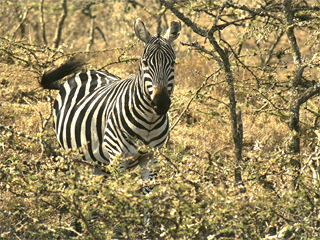 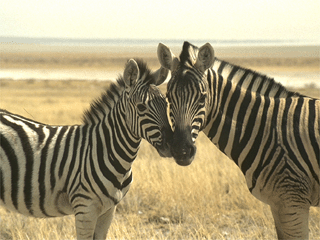 Бегемоты
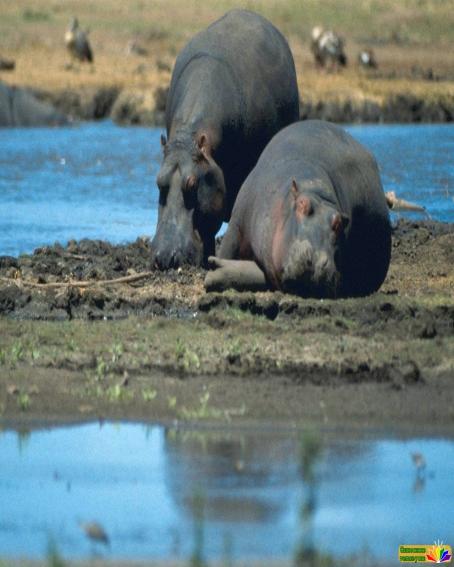 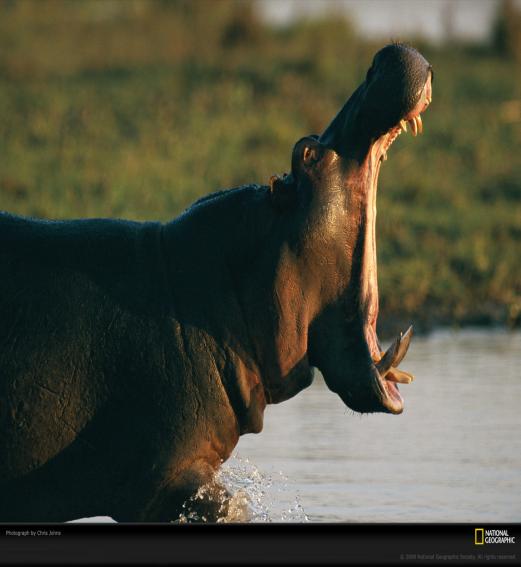 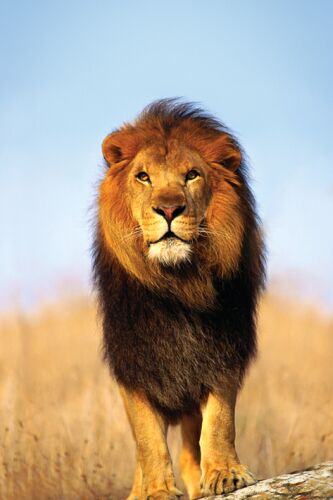 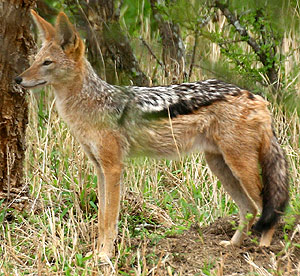 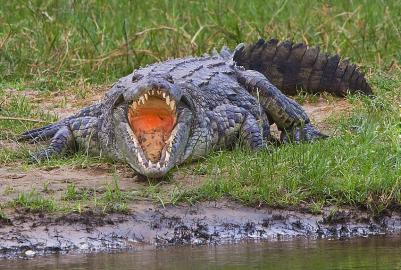 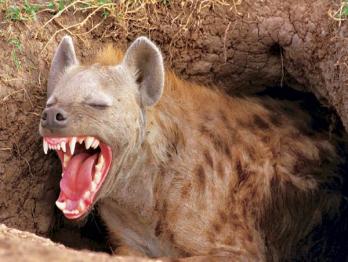 Лев
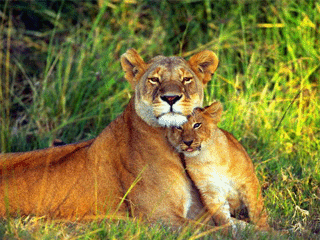 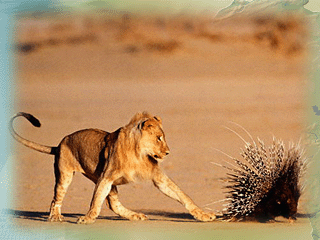 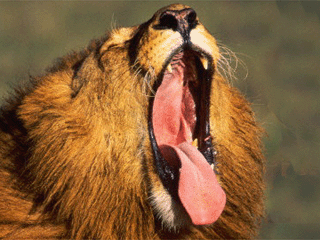 Нектарница —                                                   самая маленькая                                                птица на Земле.
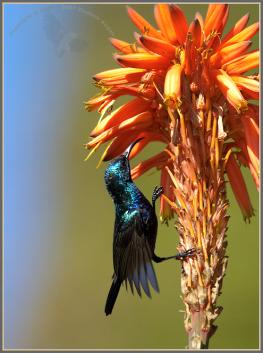 Страус
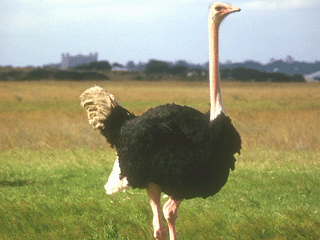 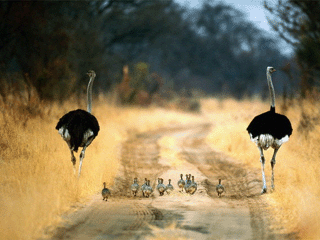 Птица марабу
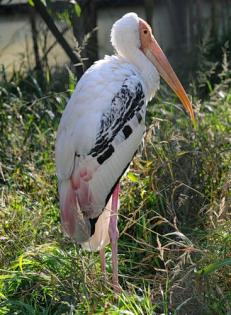 встречается только в Африке
Птица-секретарь
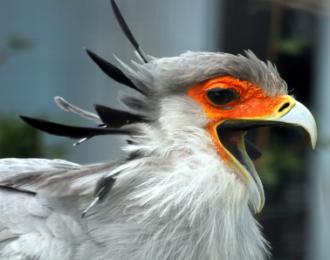 Выделяется своим обликом и повадками.
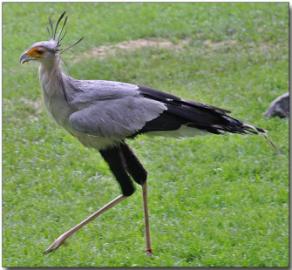 Фламинго
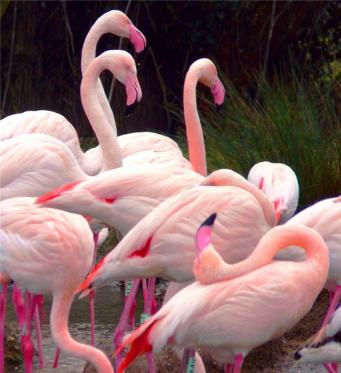 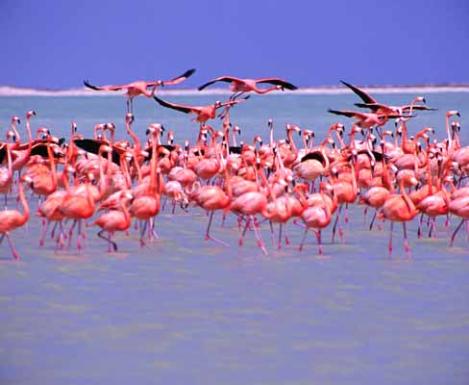 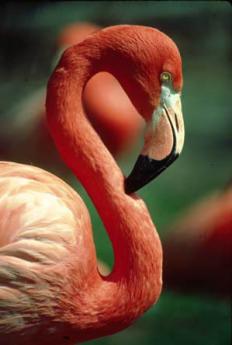 Спасибо за внимание!

Работу выполнили 
учащиеся 7Б класса
МОУ «Уваровская СОШ»
Лоев Роман и Скачков Игорь